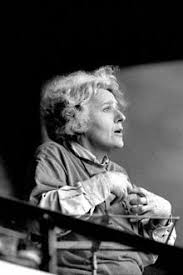 Theatre du Soleil-
Ariane Mnouchkine
Your Name • Sept 20XX
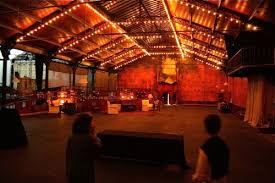 La compagnia nasce nel 1964 e ha sede alla Cartoucherie-Paris
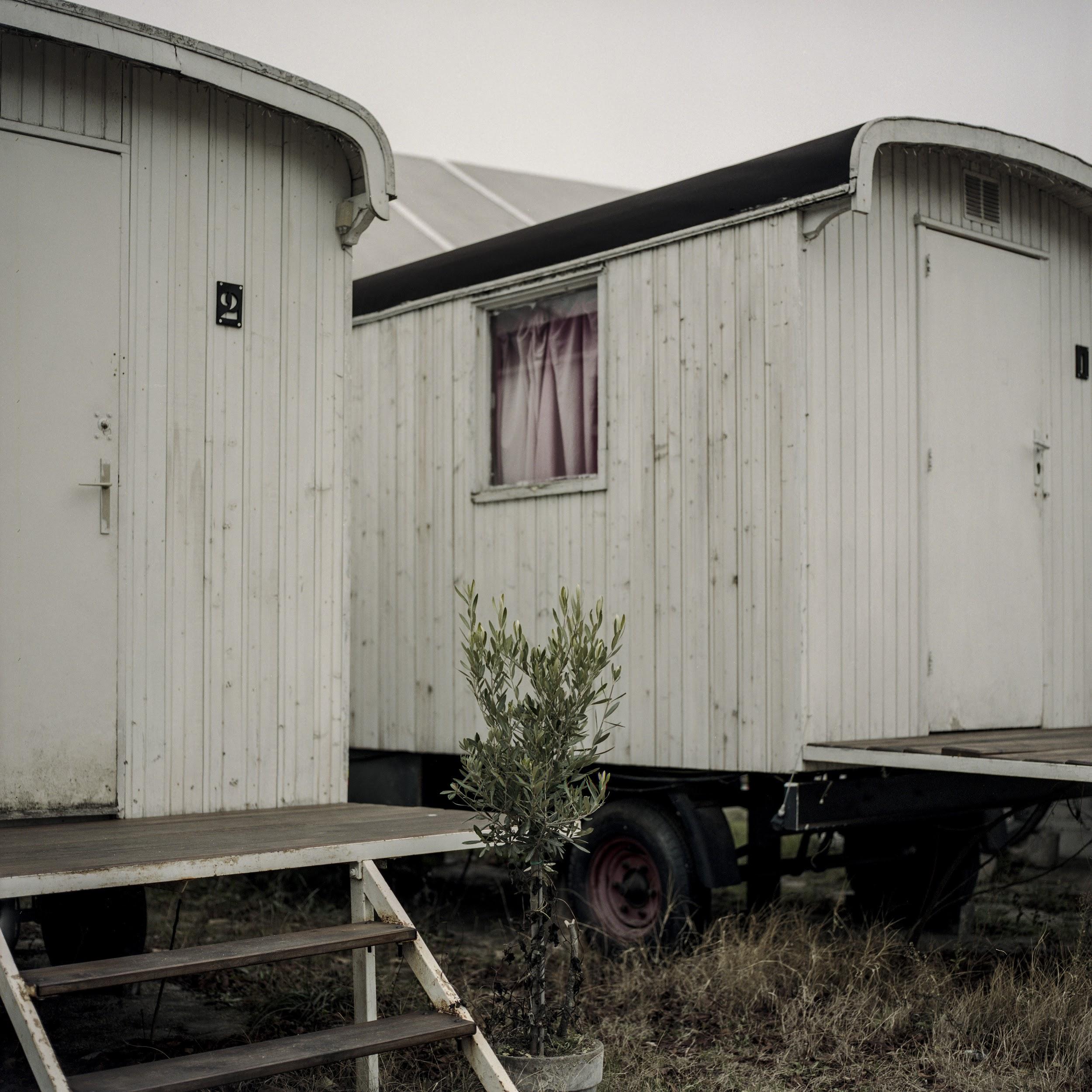 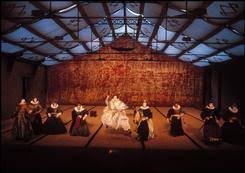 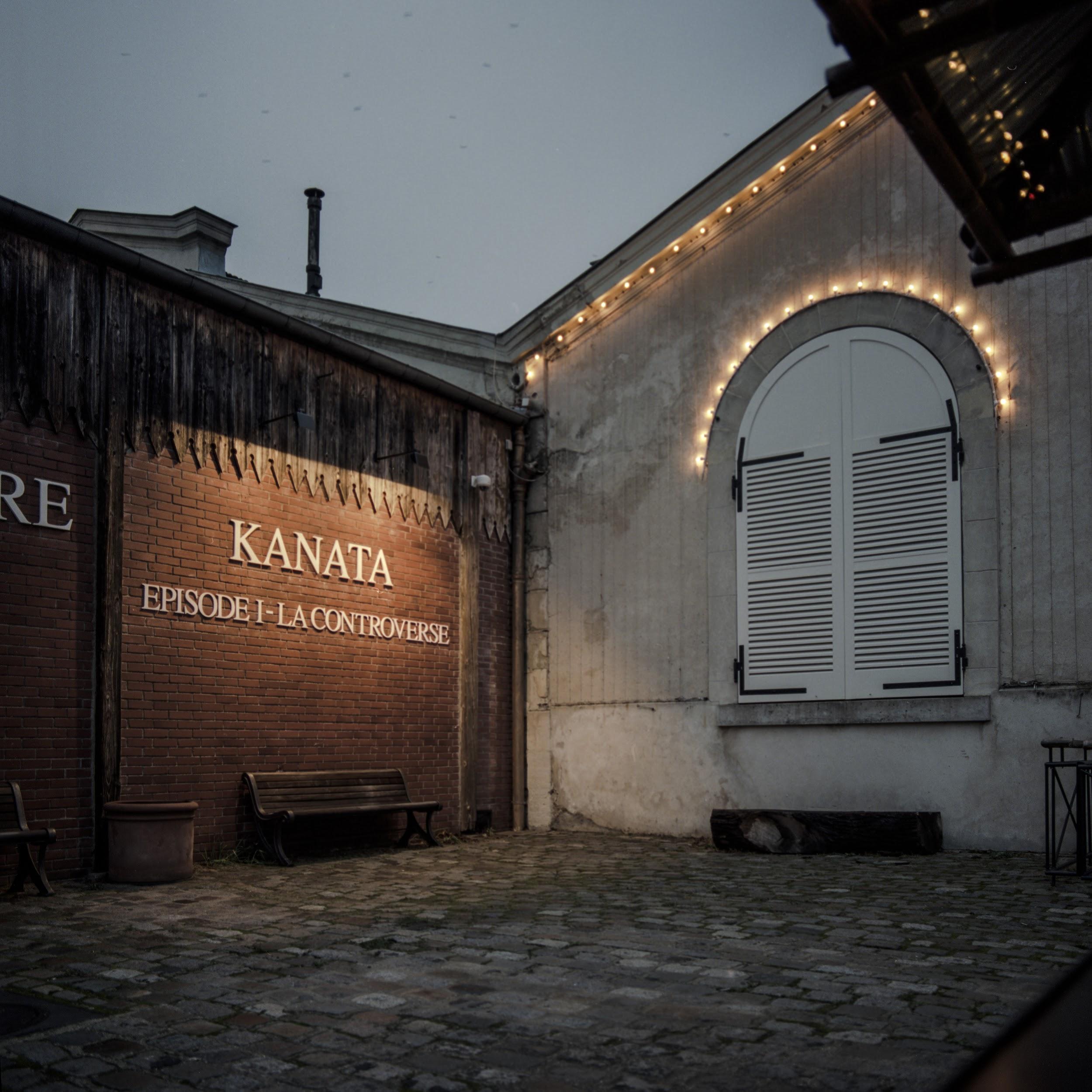 IL TEATRO PERMETTE DI GUIDARE LA GENTE
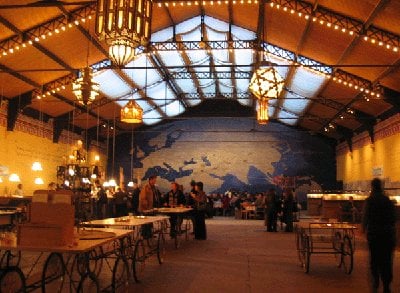 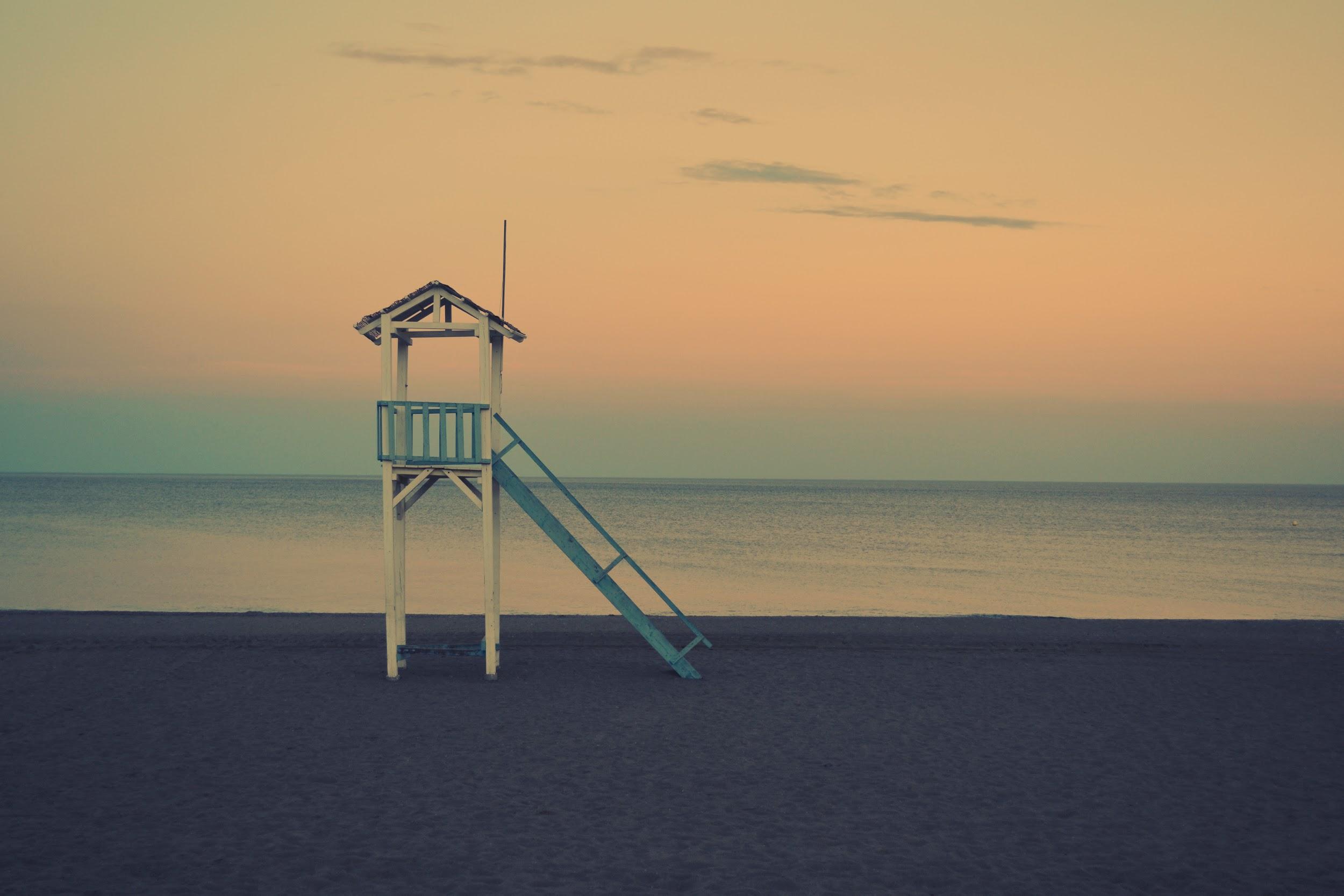 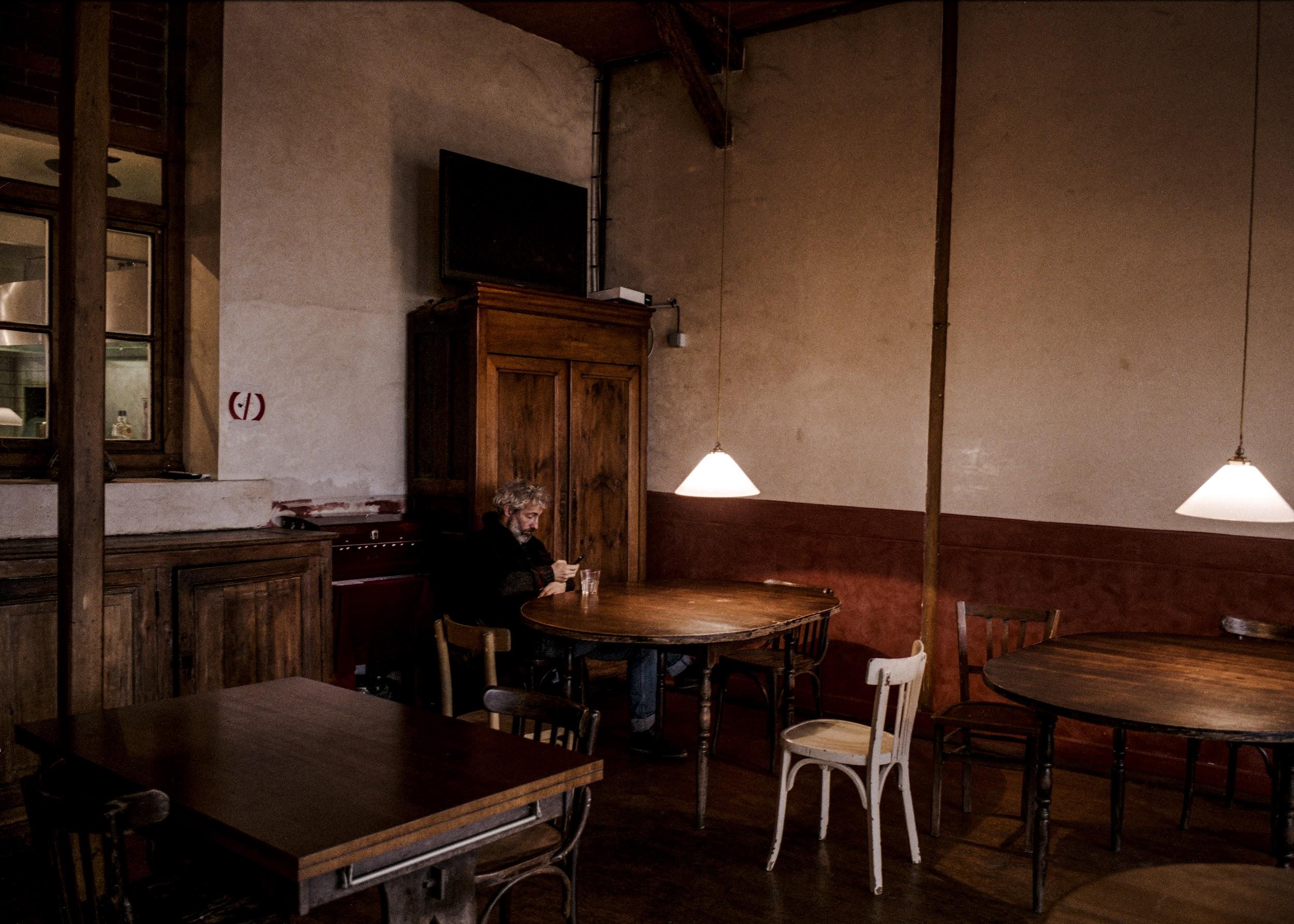 6:28am
1789
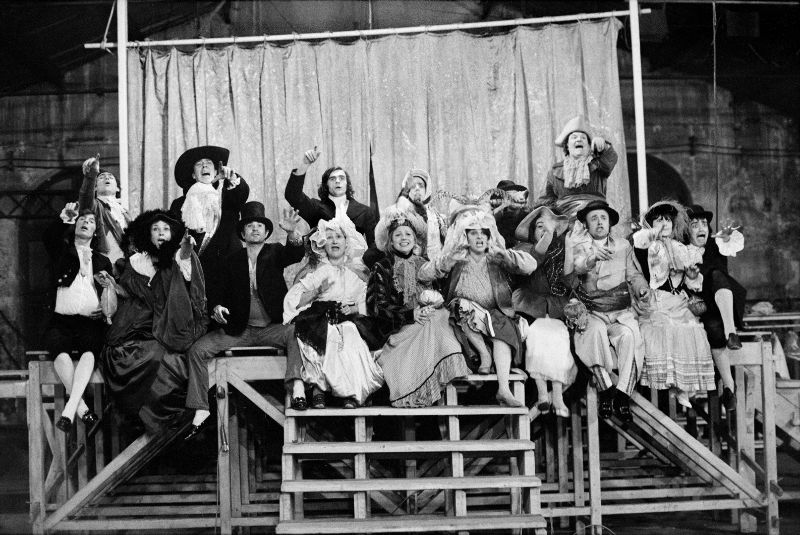 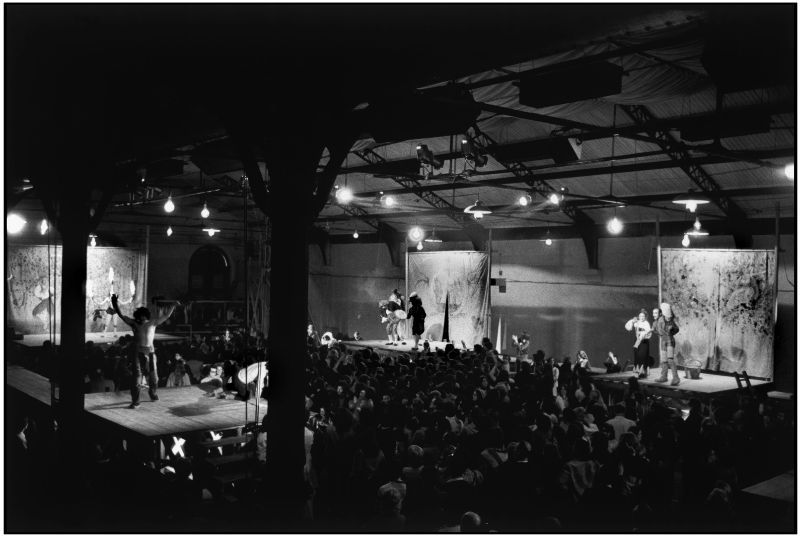 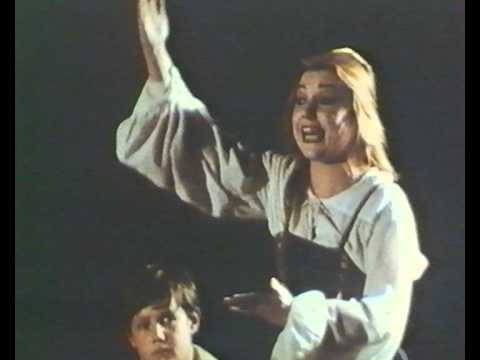 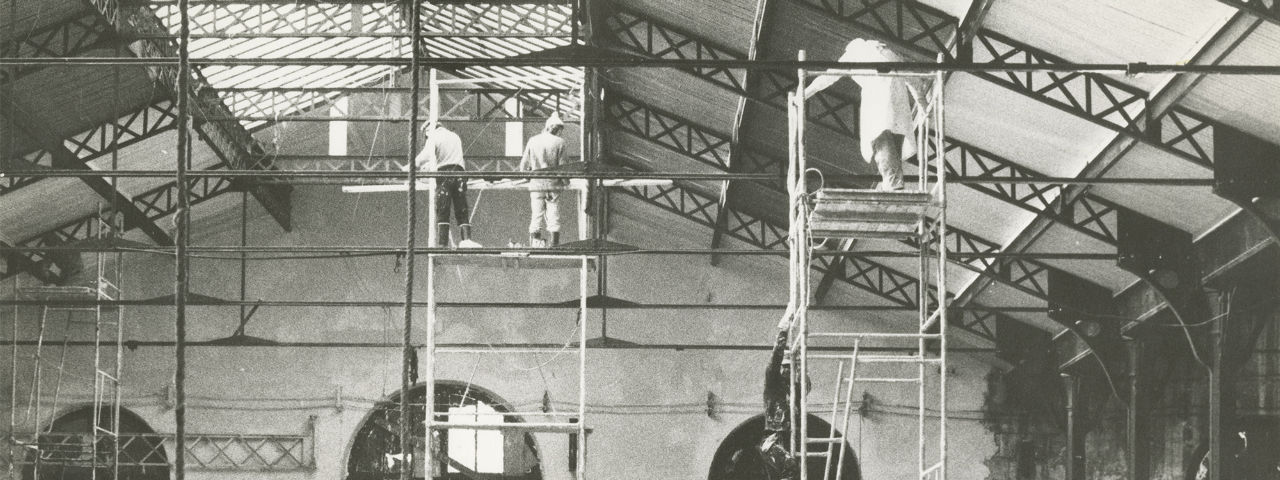 https://fresques.ina.fr/jalons/fiche-media/InaEdu05427/le-theatre-du-soleil-repete-1789-a-la-cartoucherie-de-vincennes.html
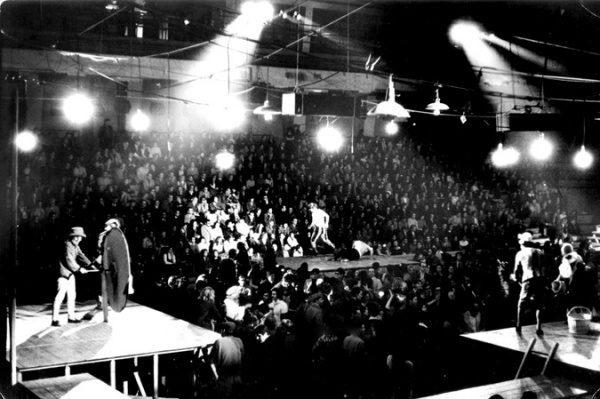 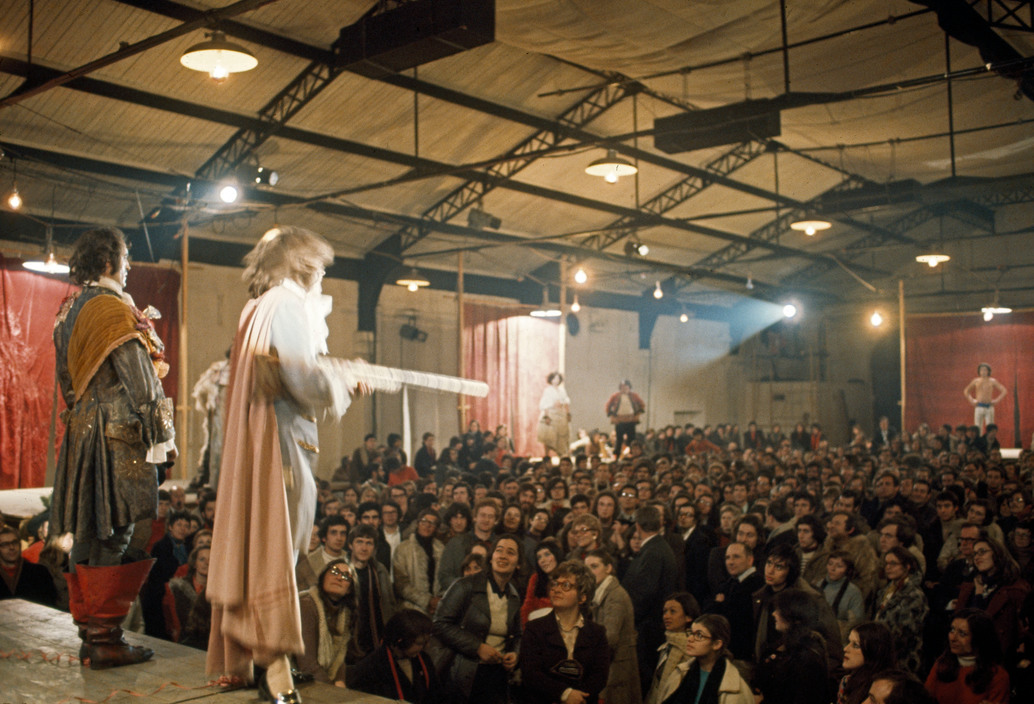 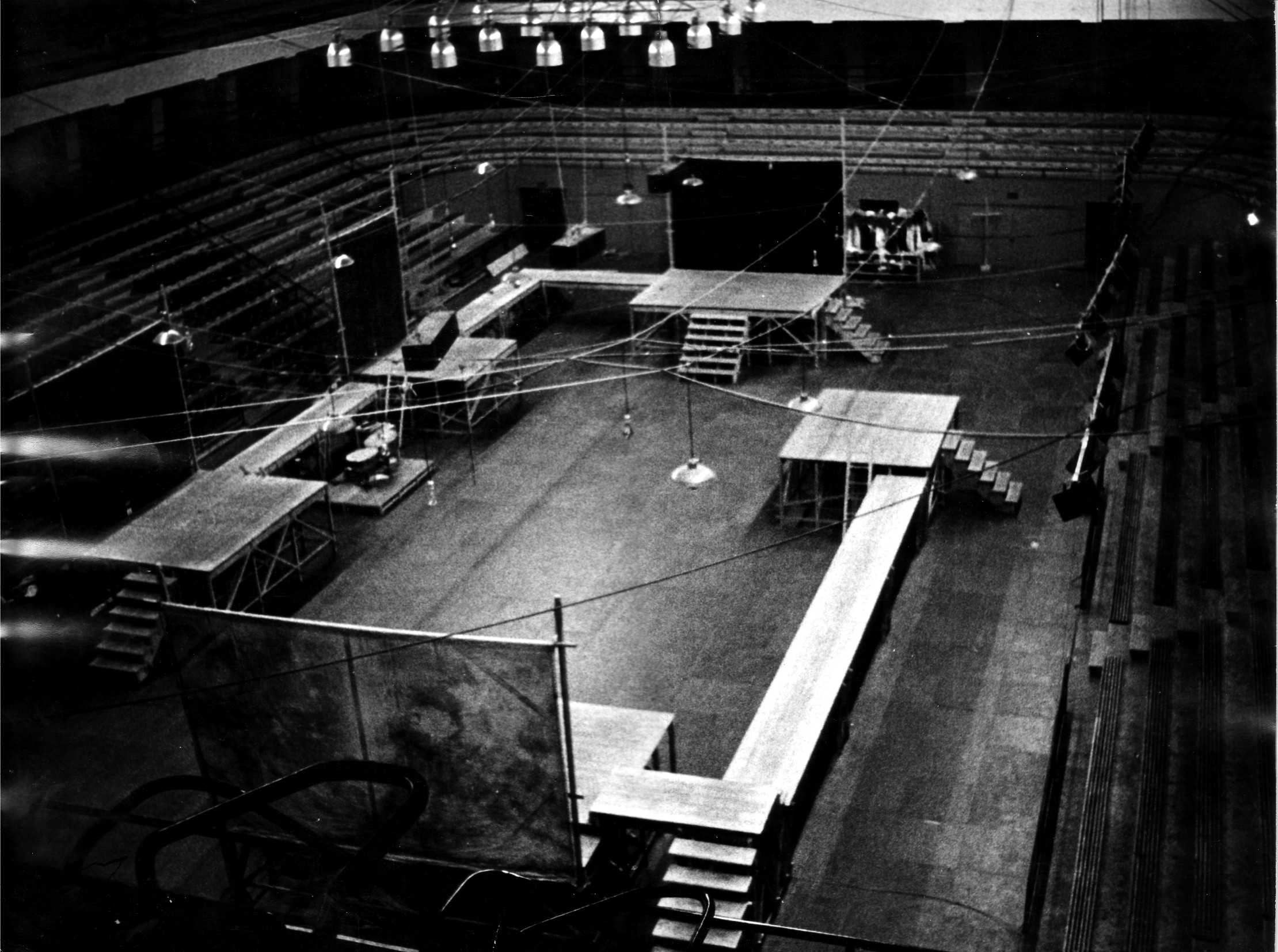 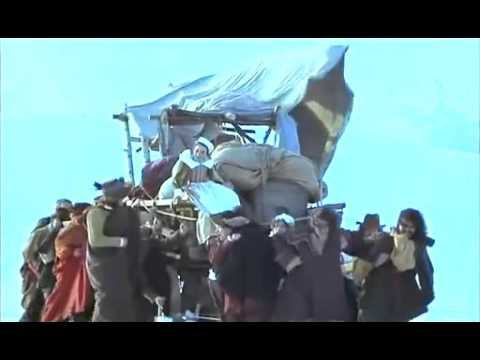 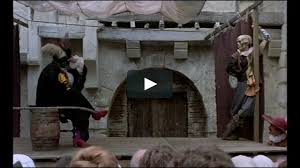 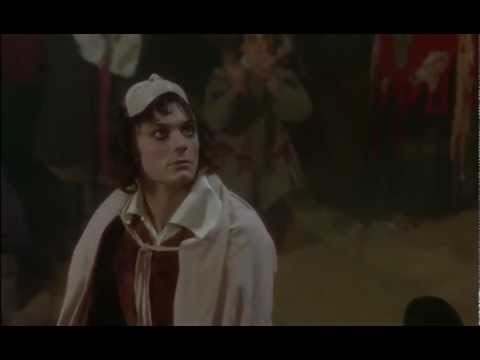 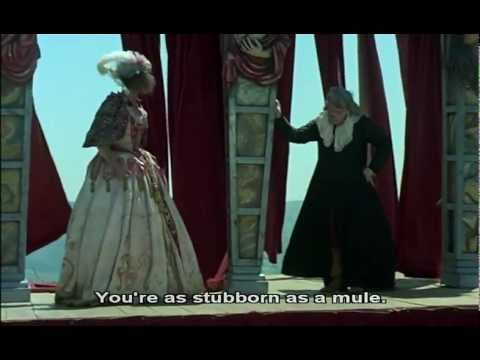 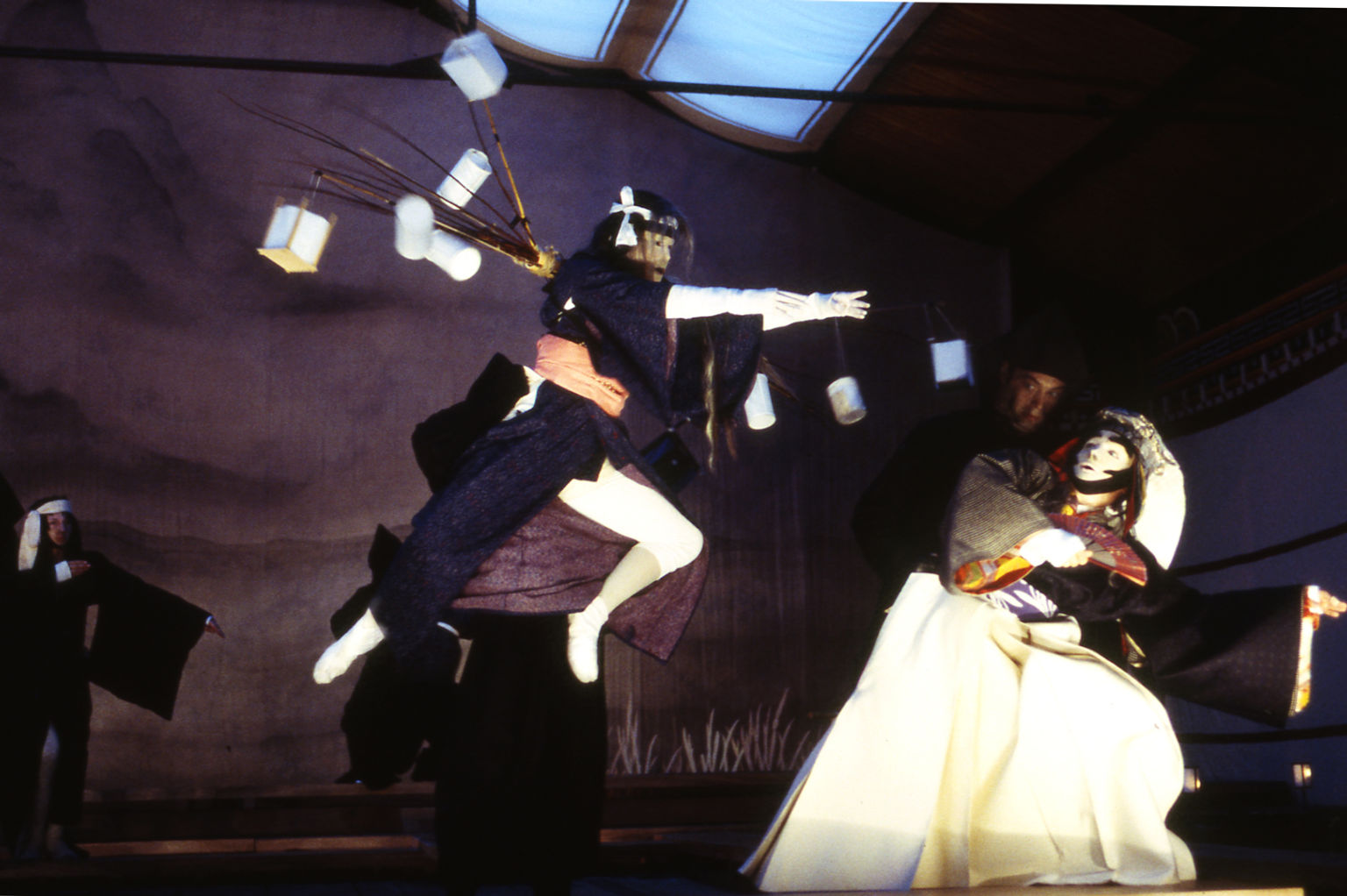 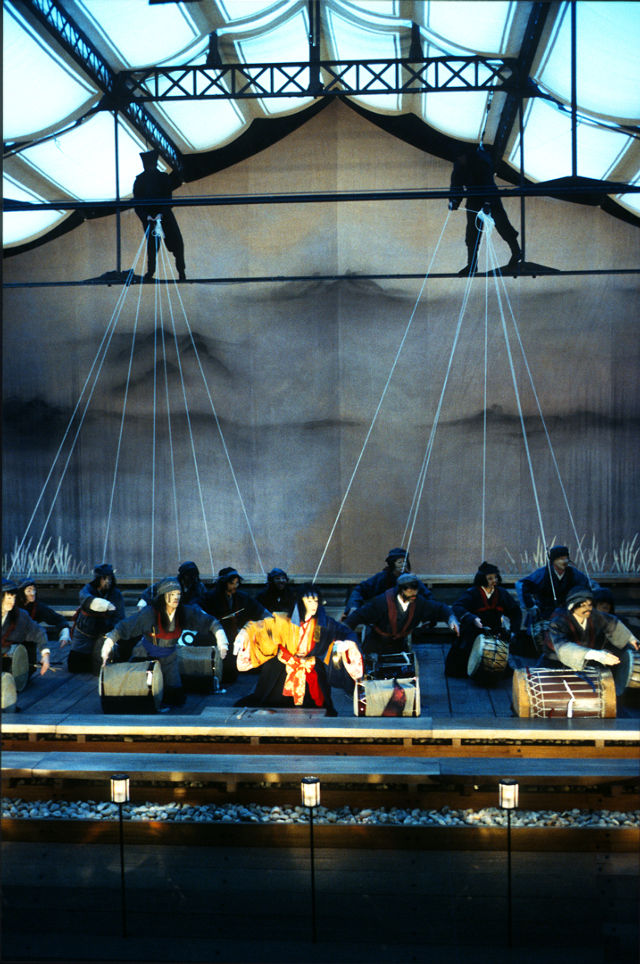 Tamburi sulla diga
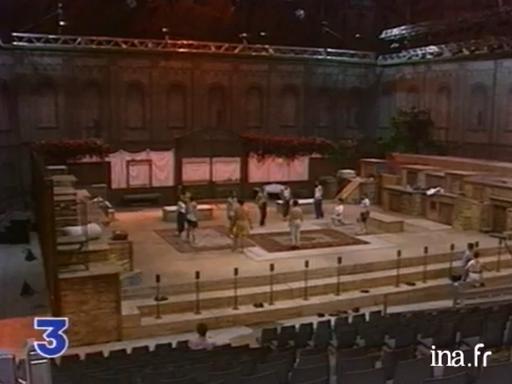 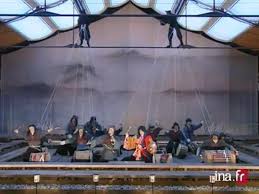 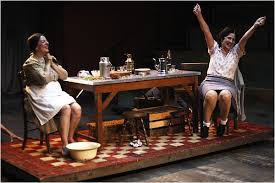 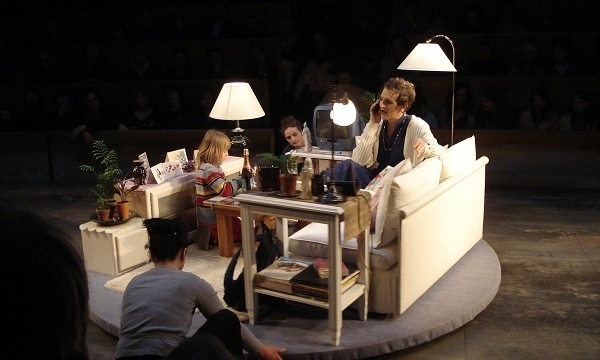 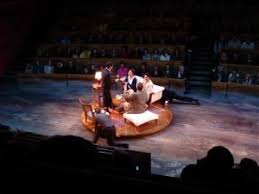 Les ephemeres
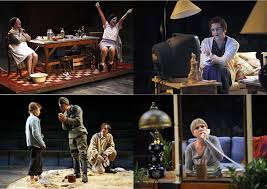 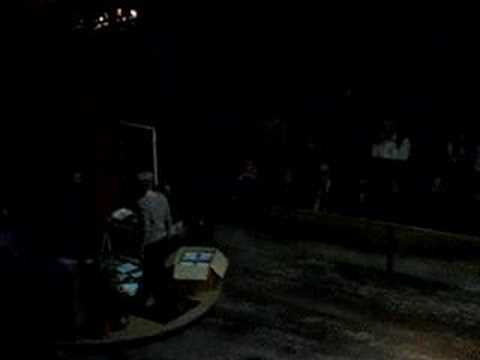 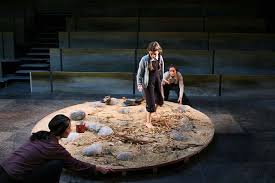 L’ultimo caravanserraglio
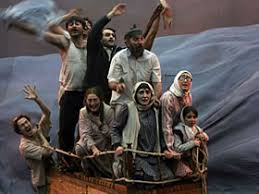 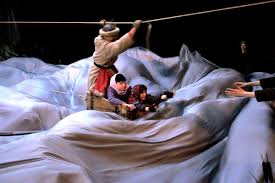 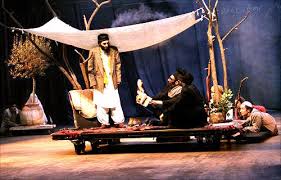 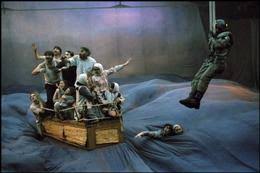 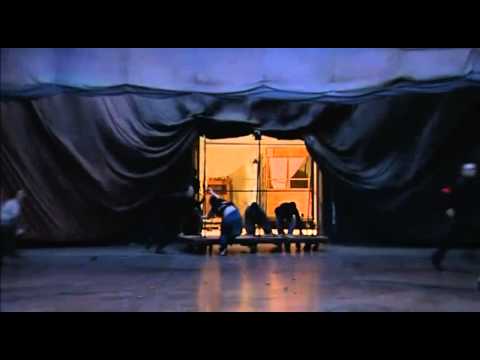 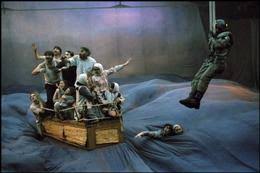